Unterstützung bei der Vermarktung von Bio-Lebensmittel
Beispiel Bio-Bioschweine
Beratung des landwirtschaftlichen Betriebs (Rasse, Produktionszweig,  Ackerbau, Umstellung etc. )
Vermittlung Kontakte von Produktionsmittel (Futter, Ferkel usw.)

Schlachtung der Tiere in Ecoland-zertifizierte Schlachtstätte
Vermarktung von Fleisch über Vetriebskanäle der Bäuerlichen Erzeugergemeinschaft Schwäbisch Hall
Unterstützung bei der Vermarktung von Bio-Lebensmittel
Beispiel Bio-Bioschweine
Tiefe Veredlung – Möglichkeit einer zertifizierten Wurst- und Schinkenmanufaktur

Kundenbindung durch regelmäßig wöchentliche Schlachtung

Produkte erhalten Ecoland-Siegel

Große Auswahl an Ecoland Produkte

Durchgehend zertifiziert vom Ferkel bis zur Wurstdose
Unterstützung bei der Vermarktung von Bio-Lebensmittel – Bioschweine                  www.ecoland.de
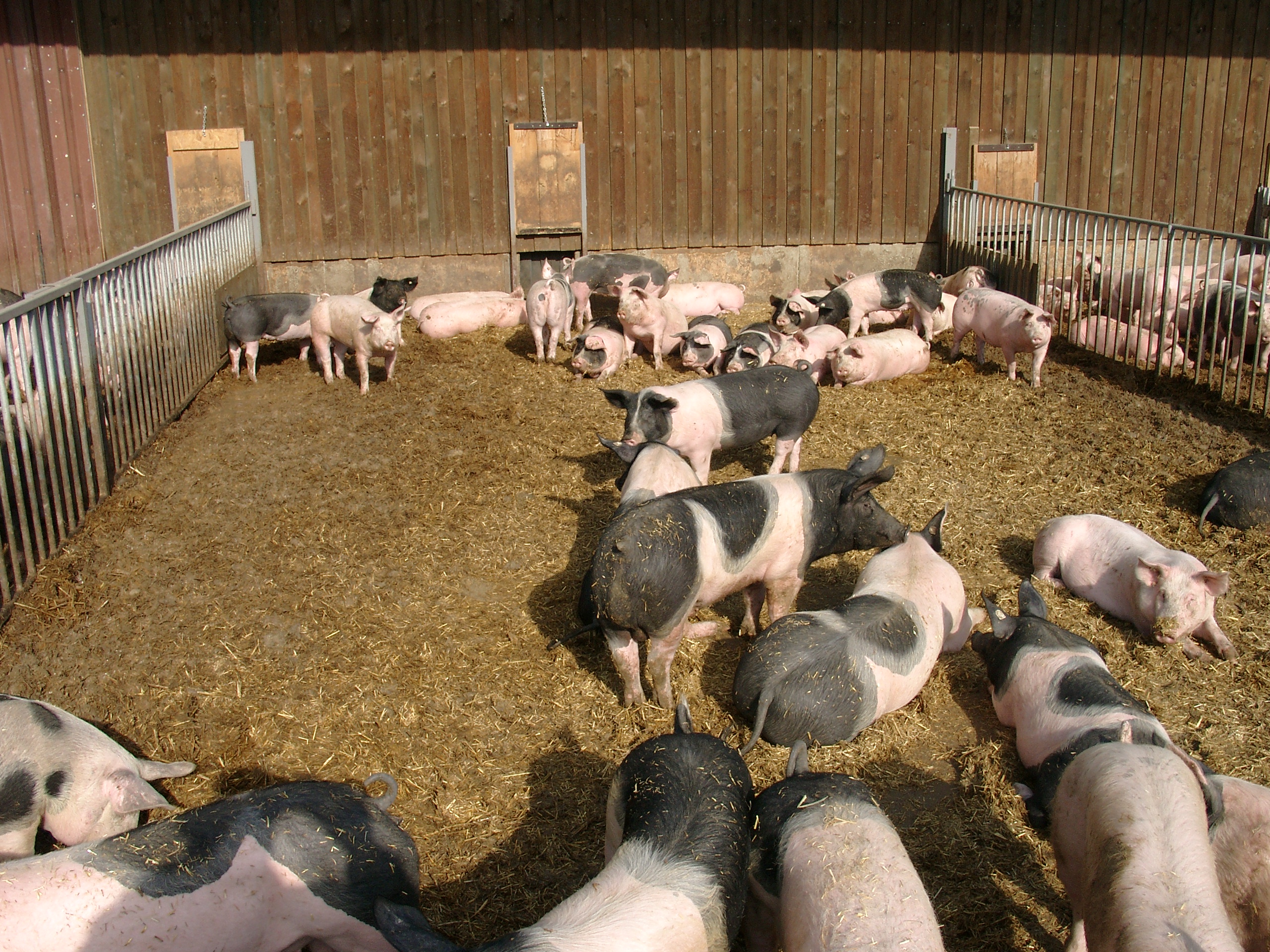 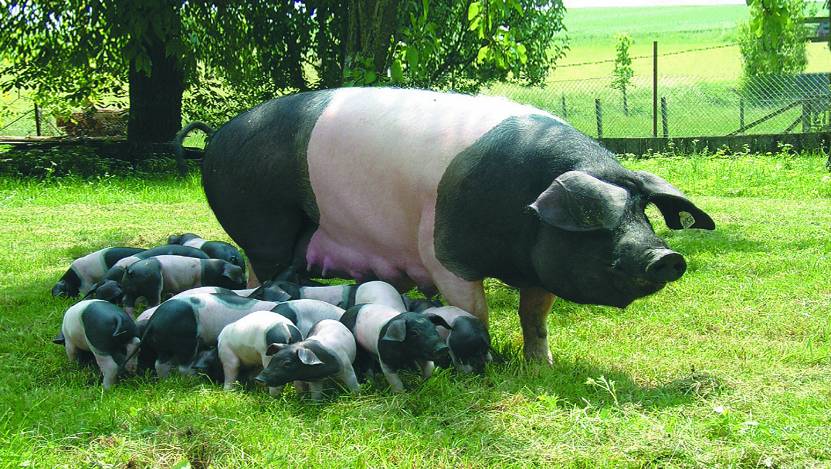 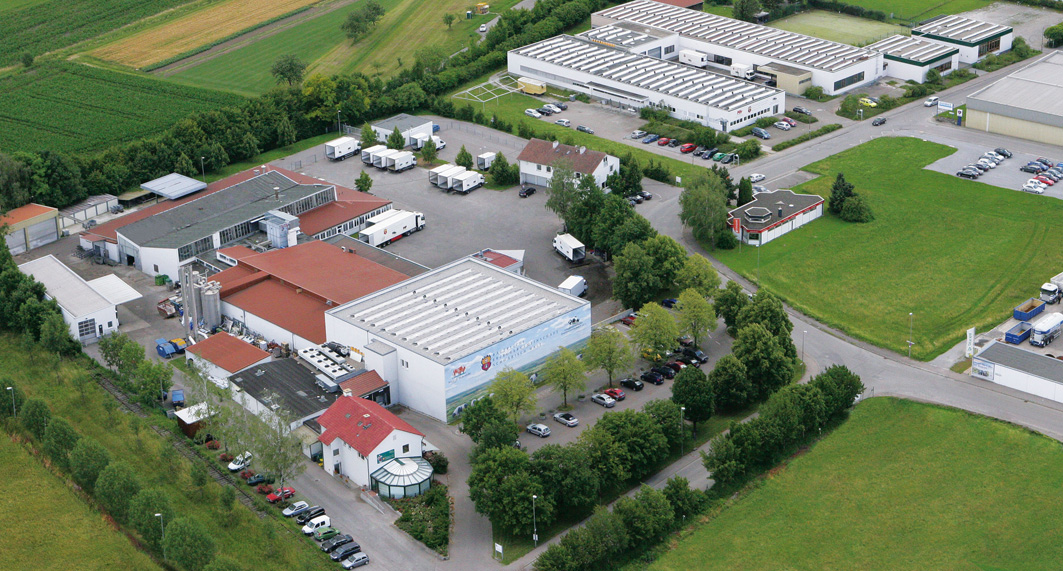 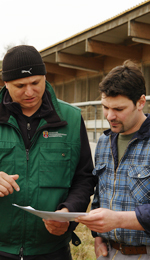 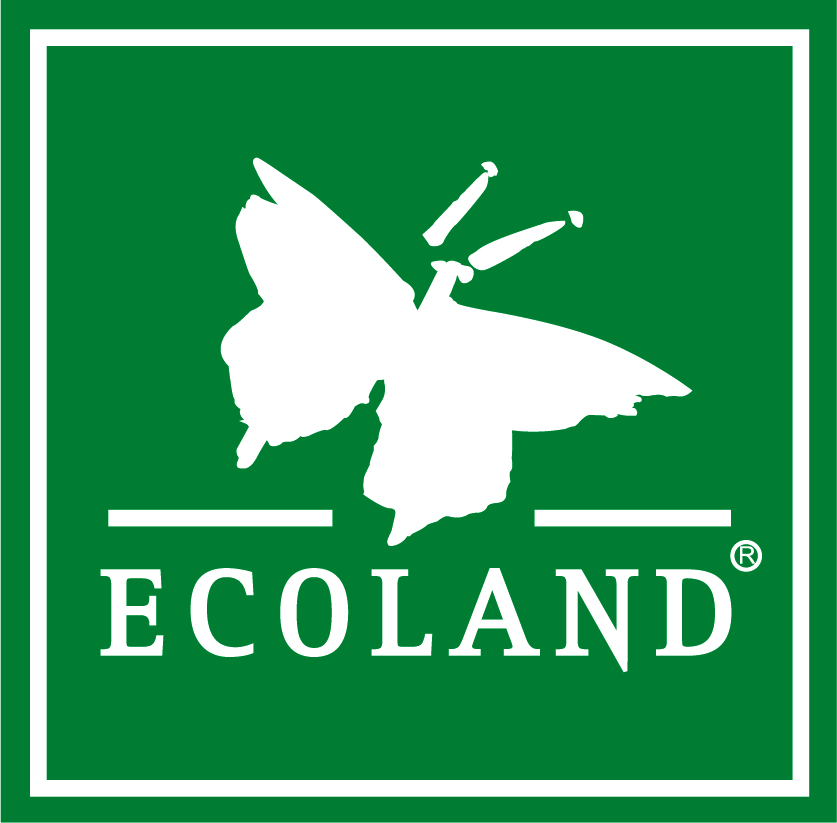 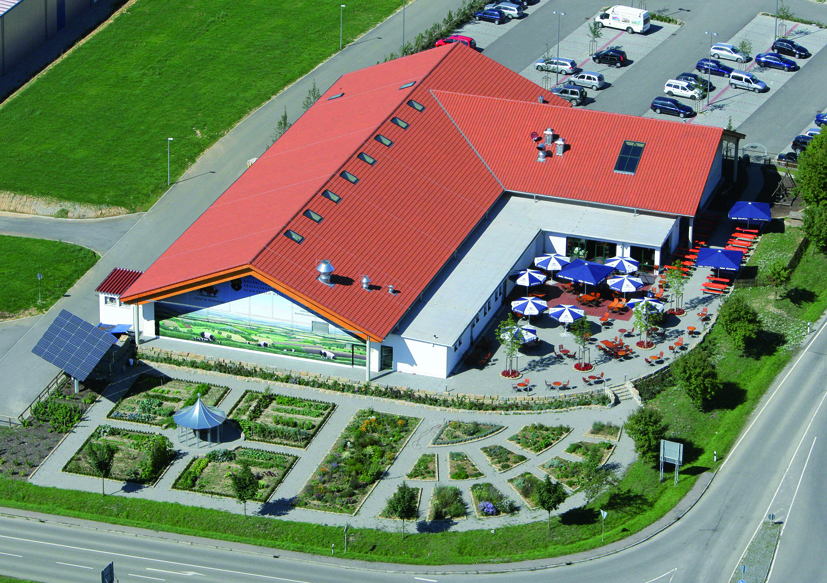 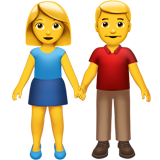 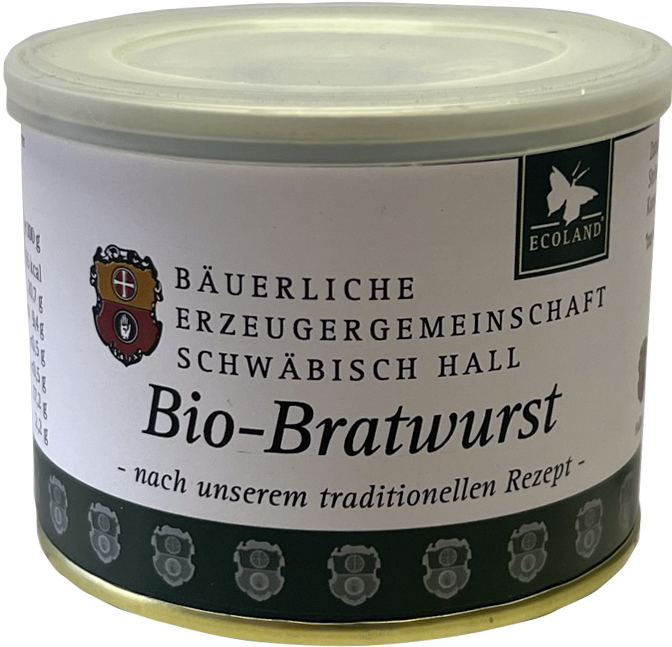 Bildquelle: BESH